Ⅰ) 협력사 등록 매뉴얼 01
SRM 로그인(ID/PW : GUEST)
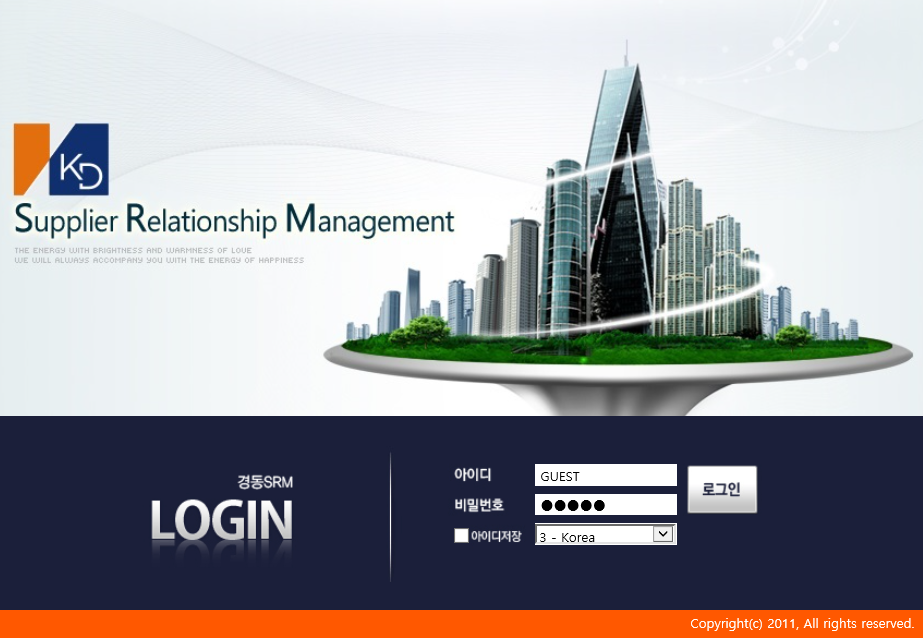 1
Ⅰ) 협력사 등록 매뉴얼 02
2)   왼쪽 Menu 탭의 업체현황등록(GUEST) 클릭
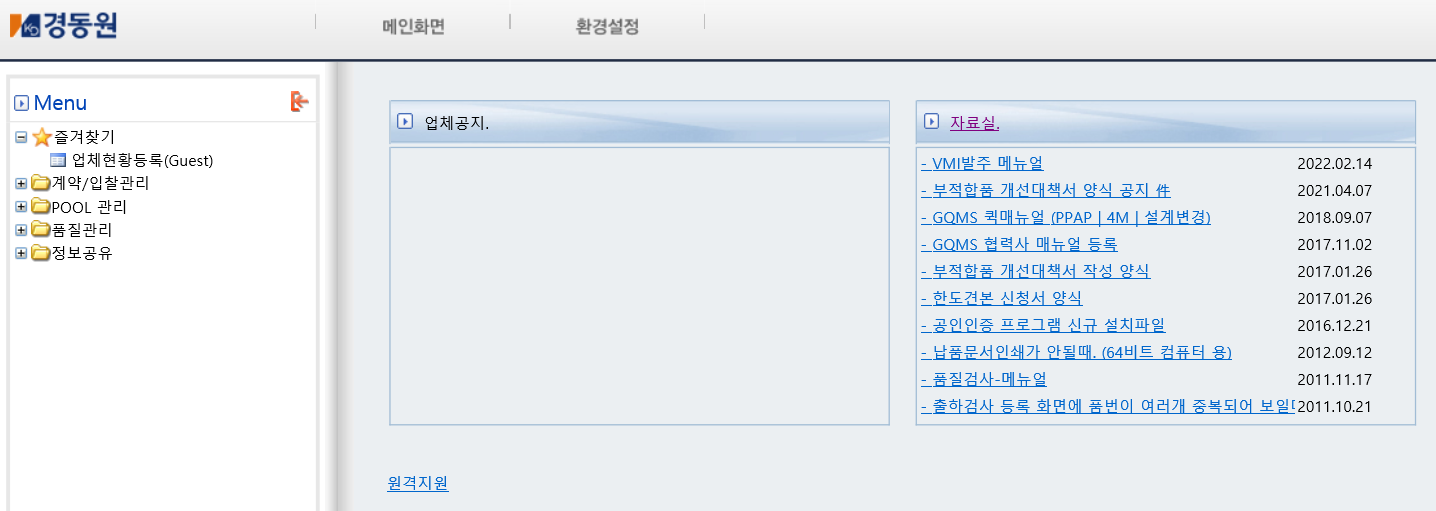 2
Ⅰ) 협력사 등록 매뉴얼 03
3)   제안 물성별 참여조건 확인
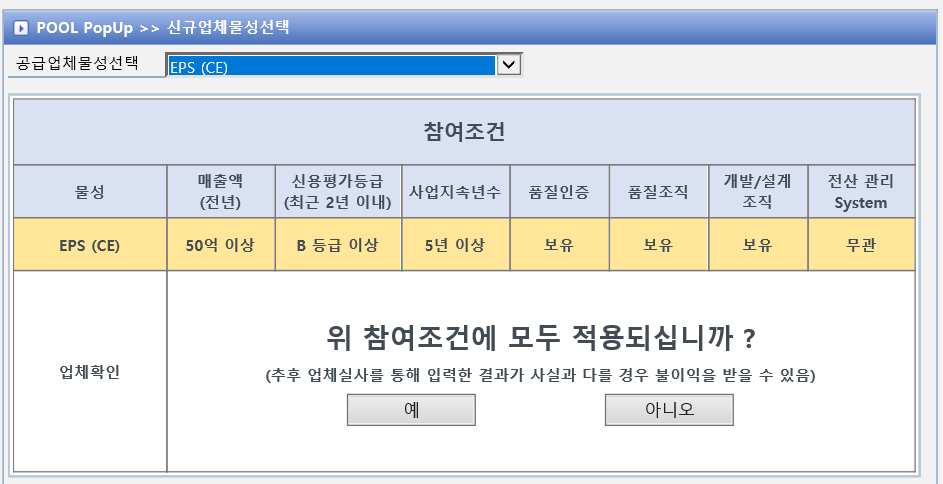 3
Ⅰ) 협력사 등록 매뉴얼 04
4)   협력사 정보 등록
※필수 입력 사항 : 녹색 글자
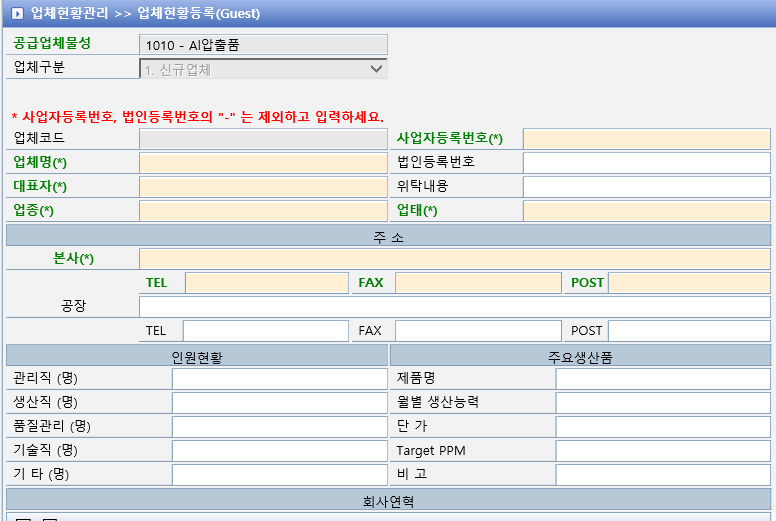 4